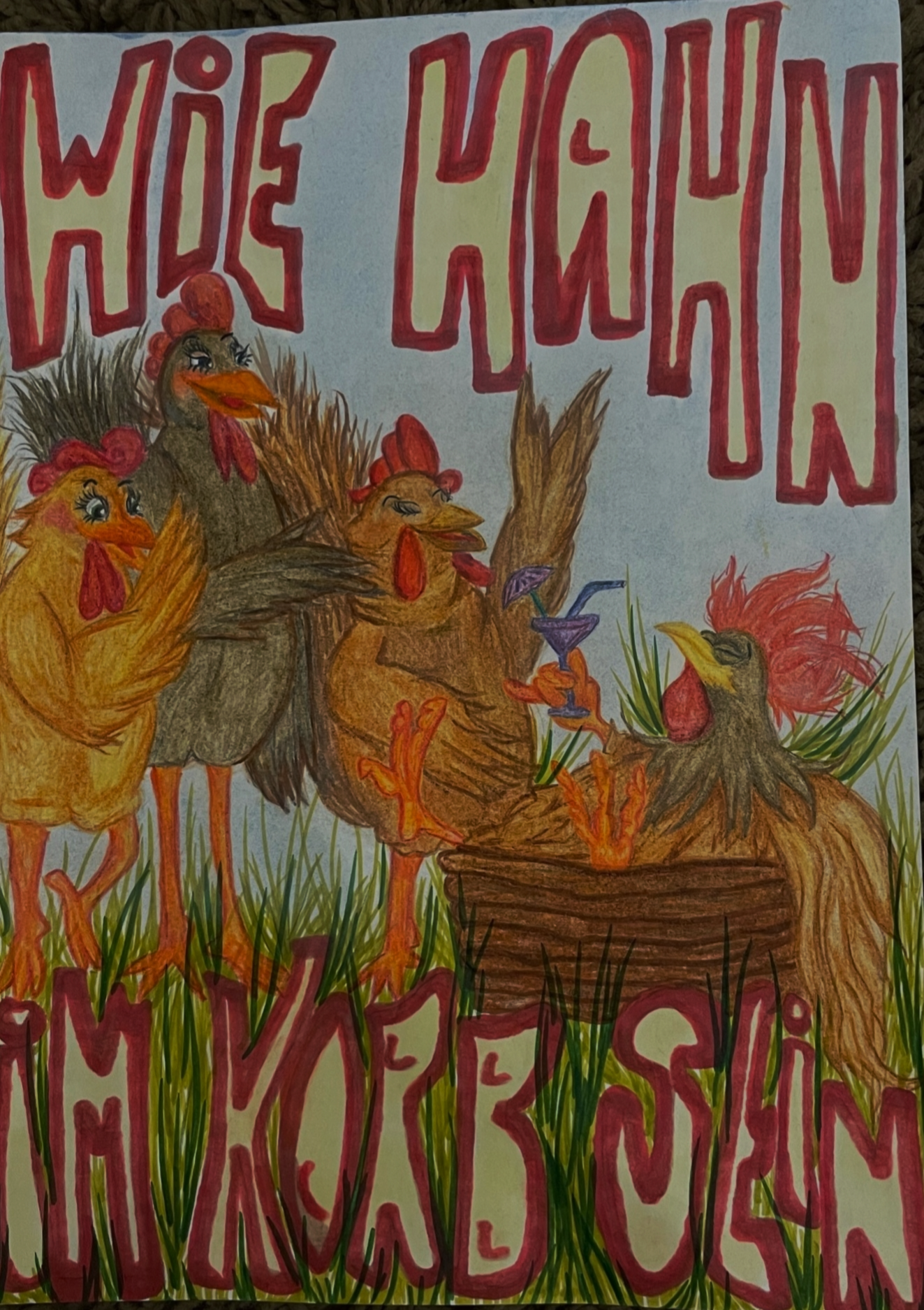 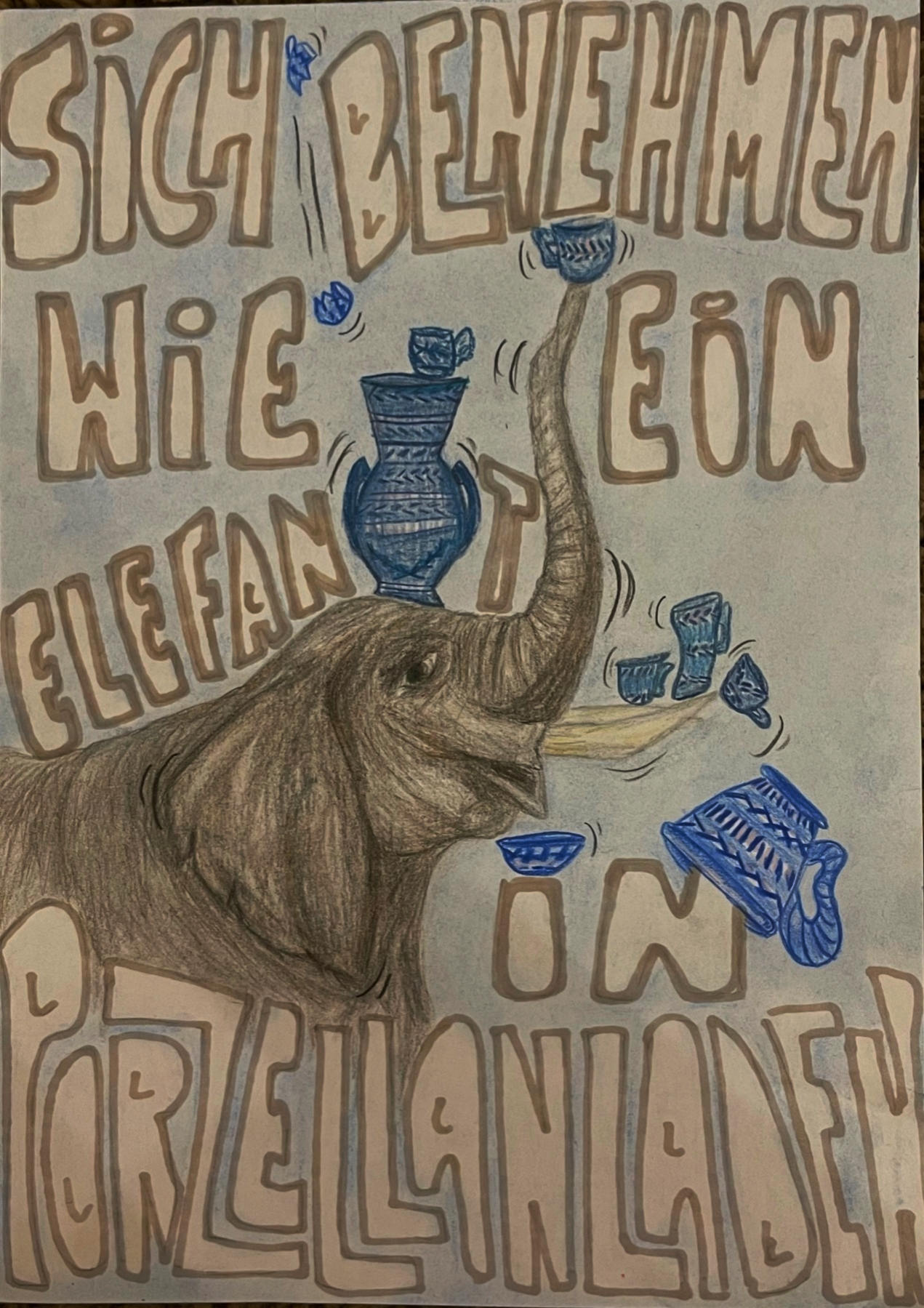 „Vergleiche in deutschen redewendungen”
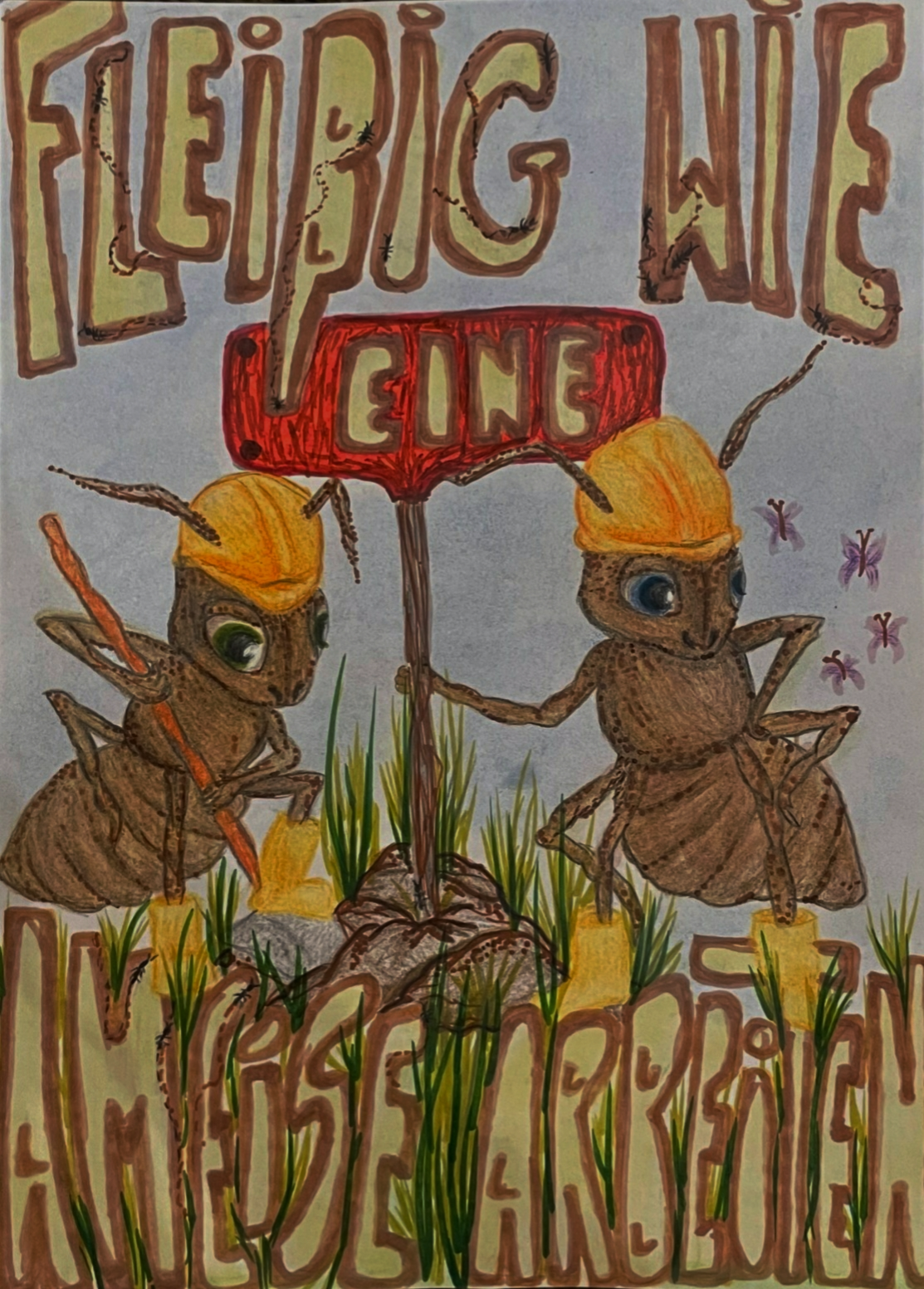 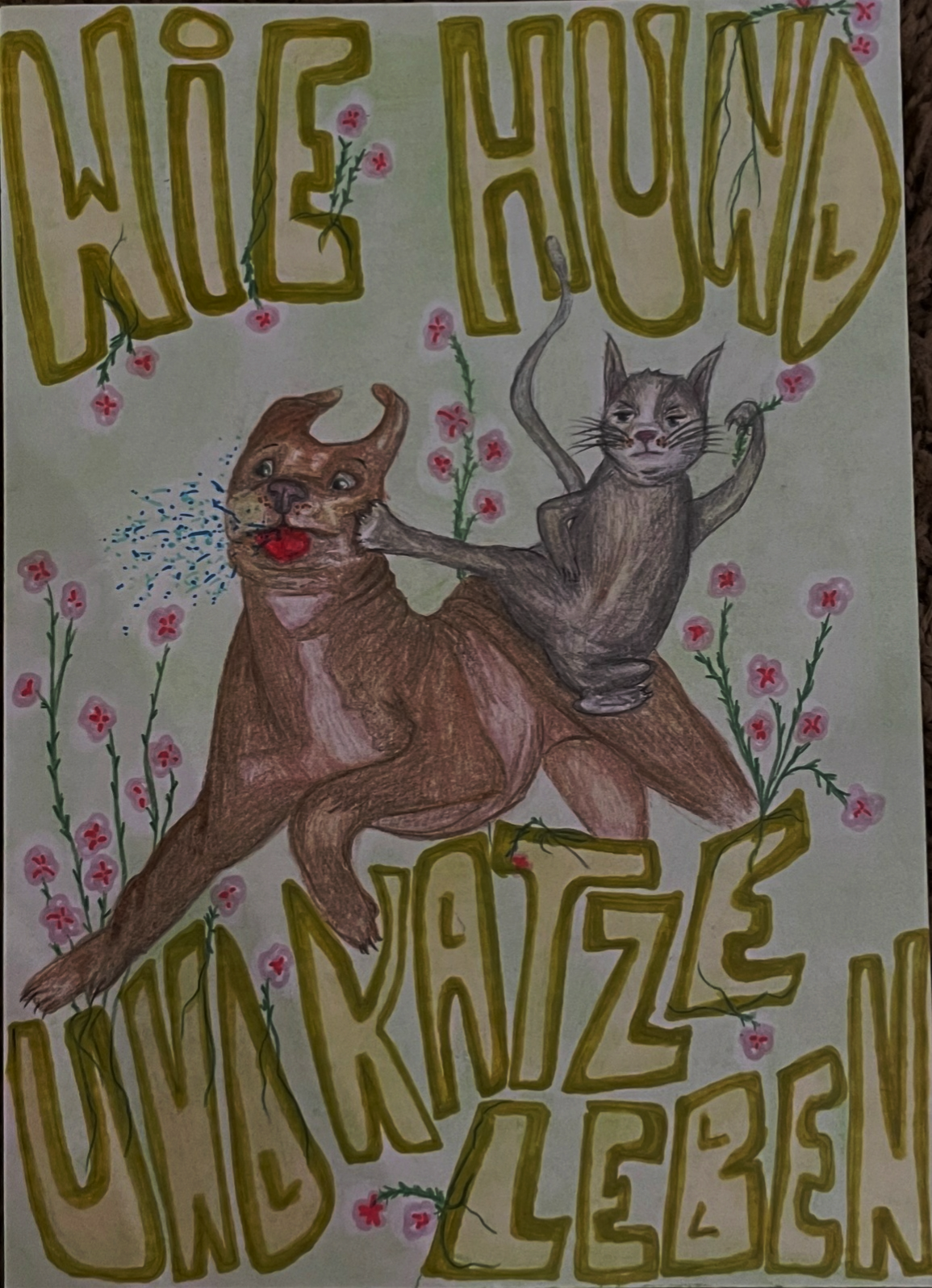 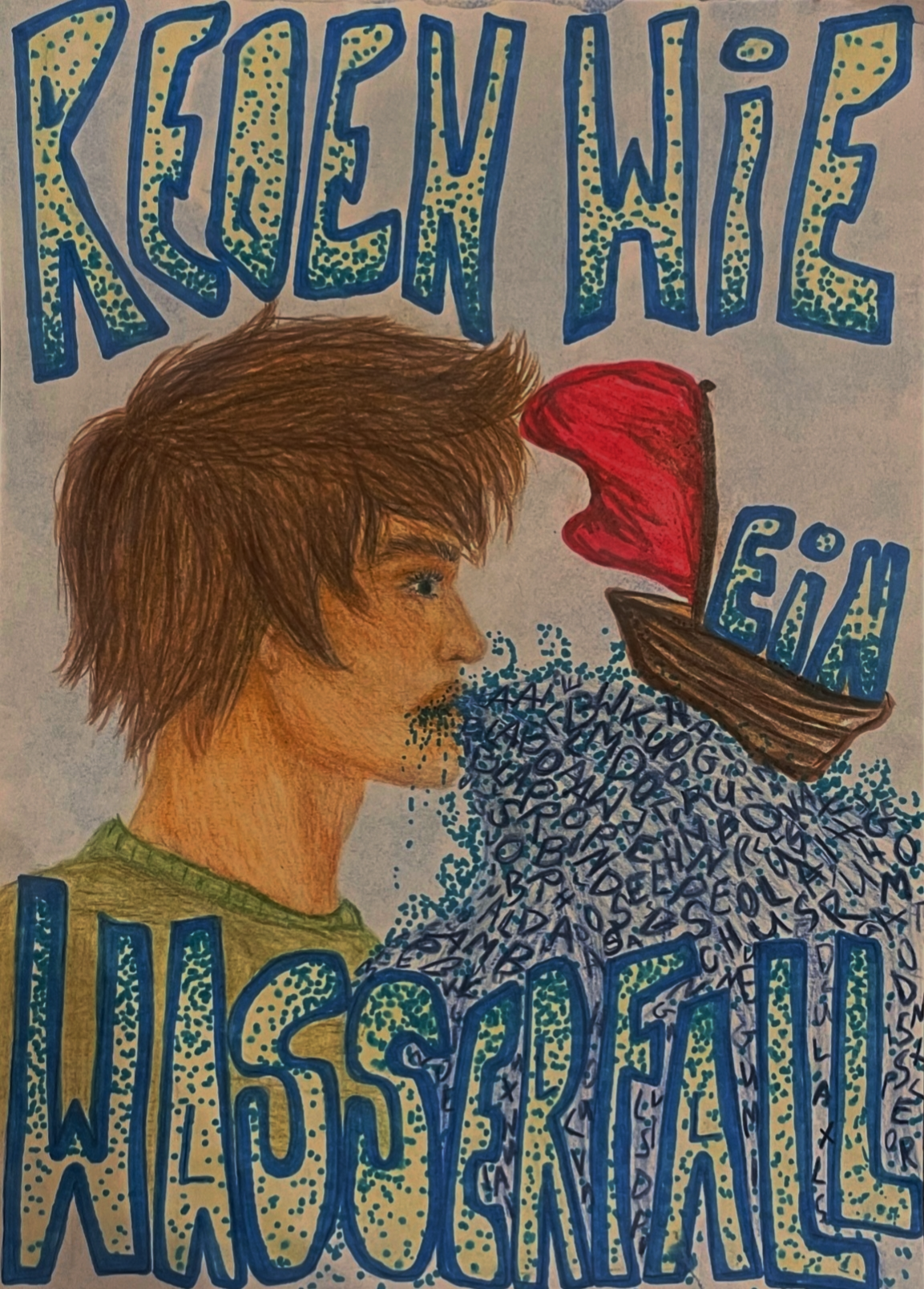 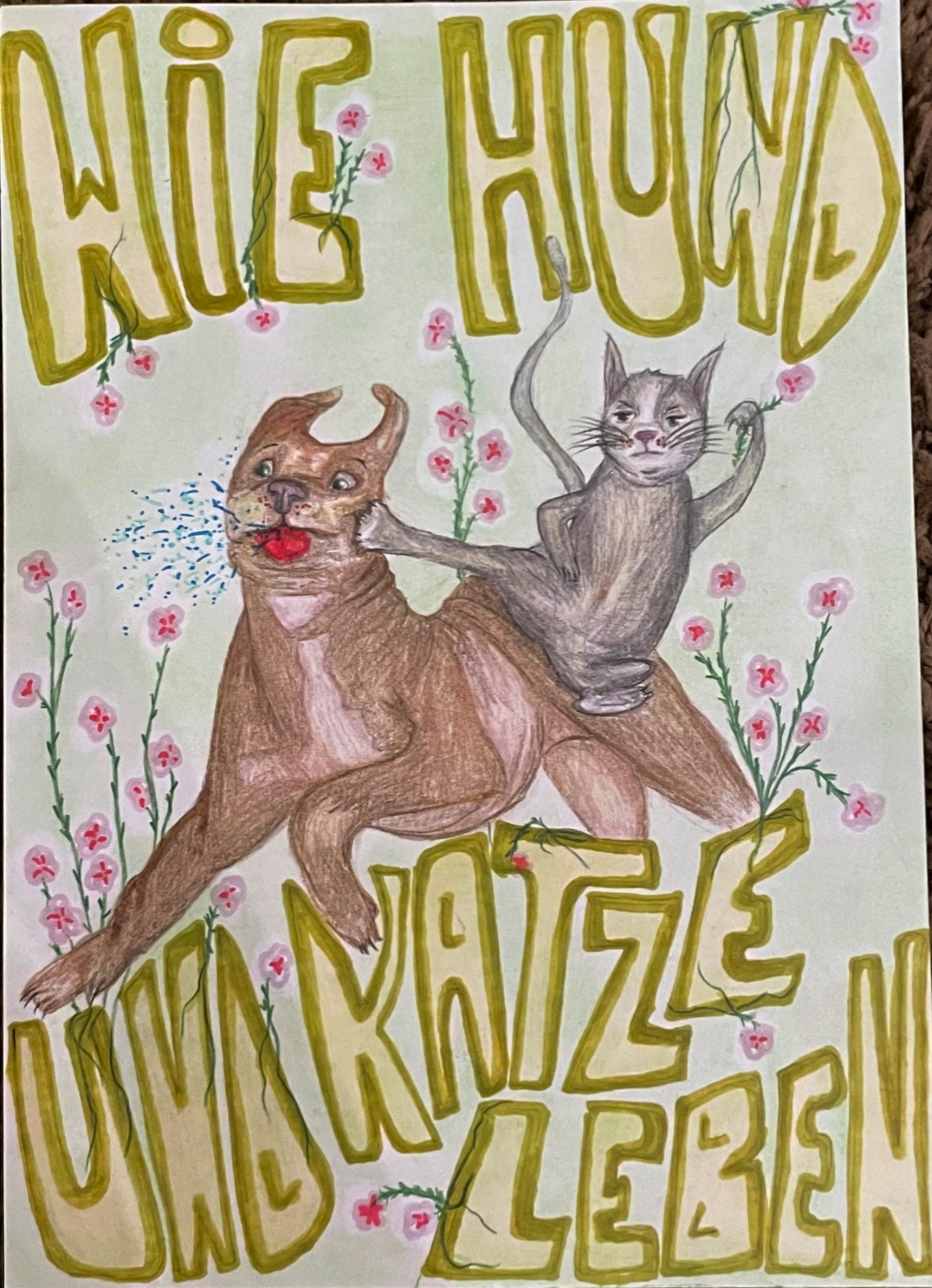 WIE HUND und katze leben
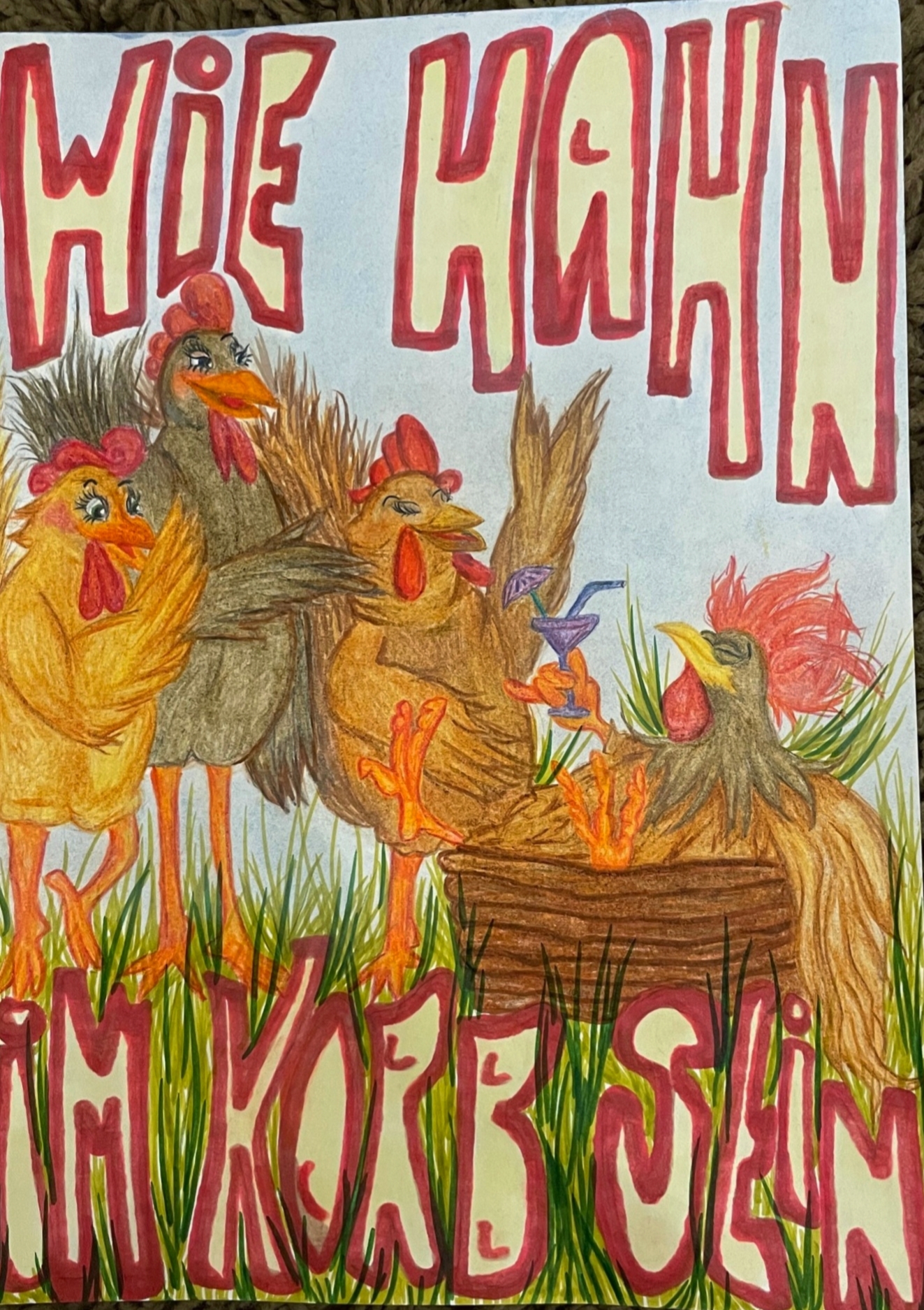 WIE hahn im korb sein
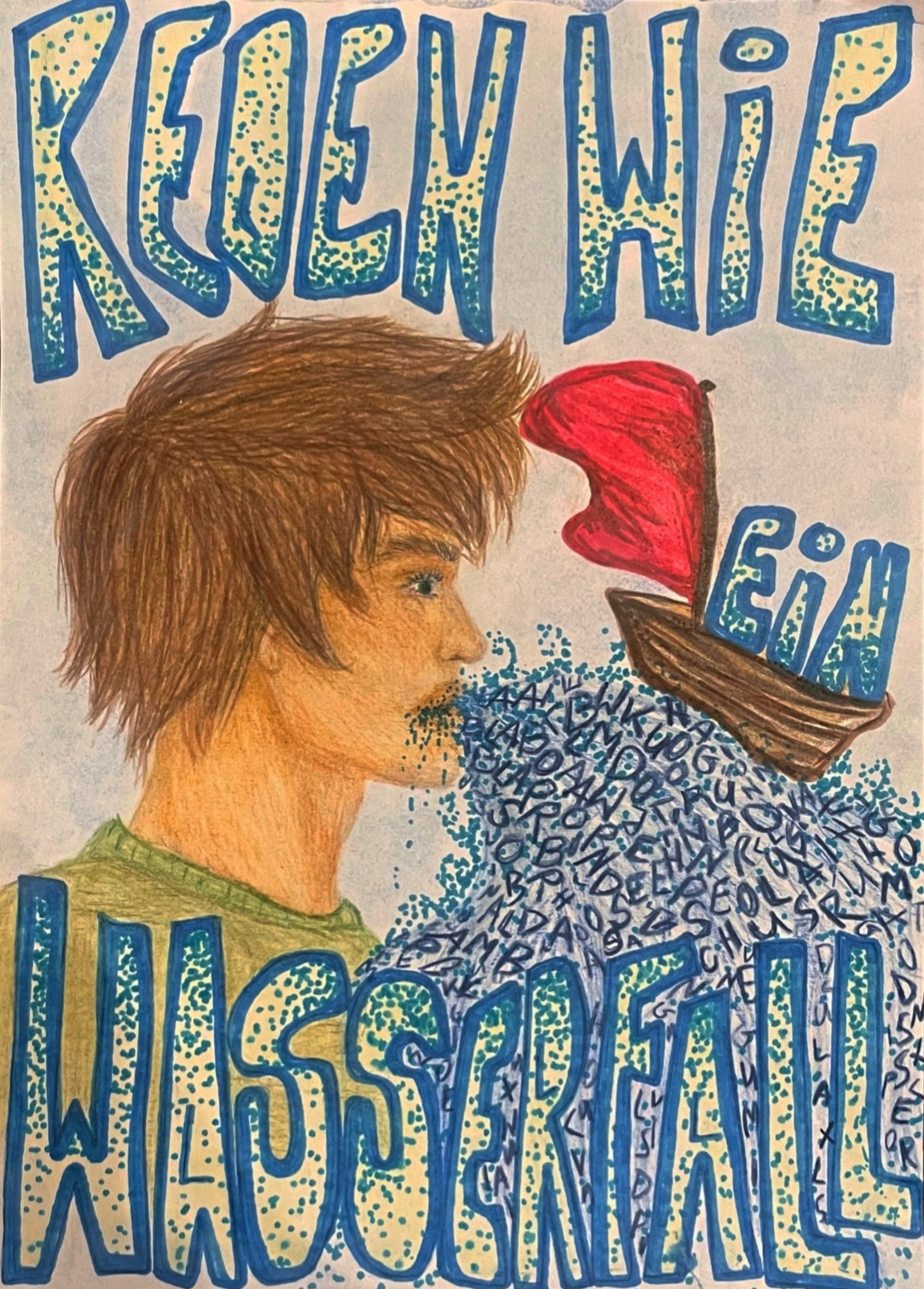 Reden wie ein wasserfall
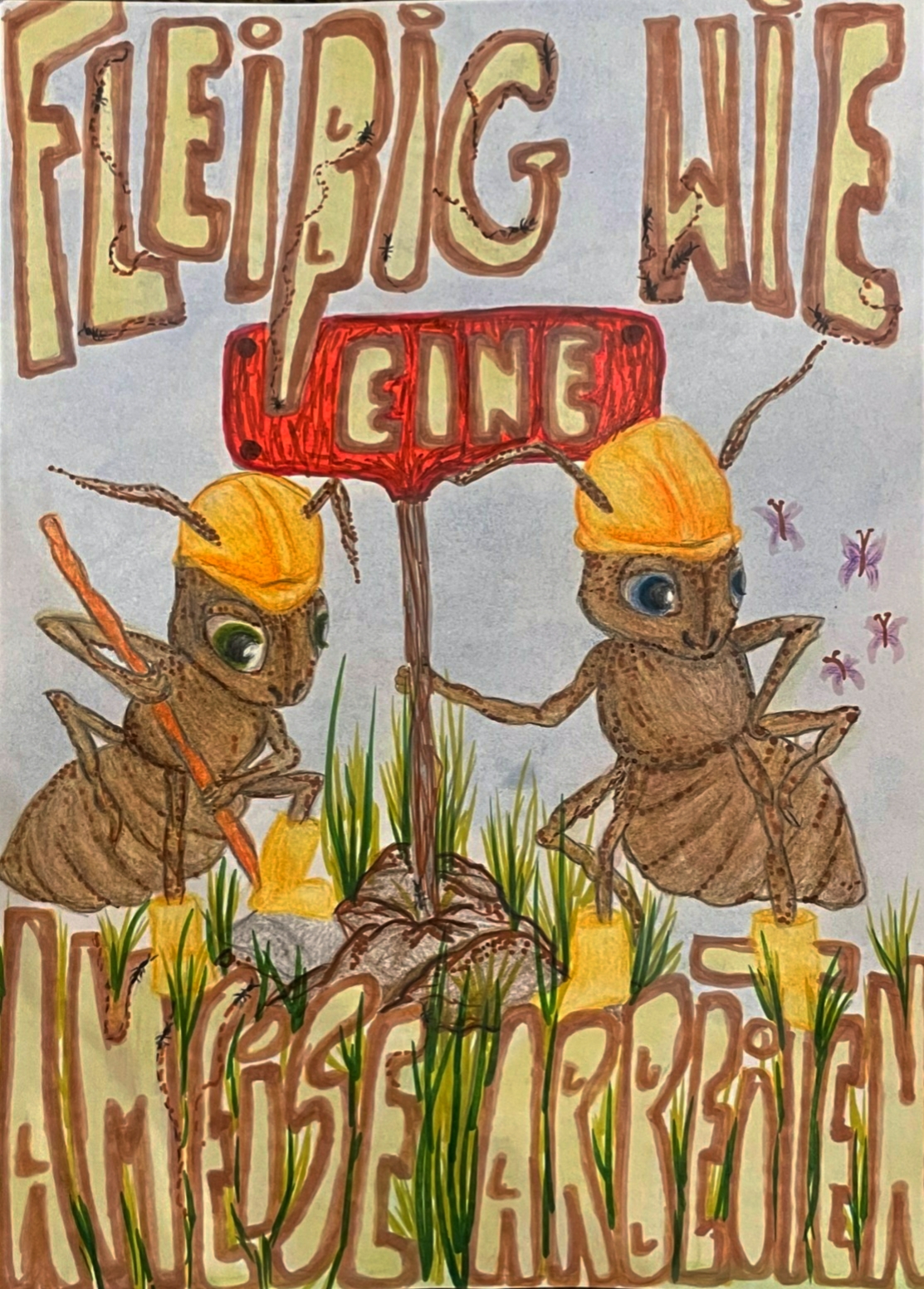 Fleißig wie eine ameise arbeiten
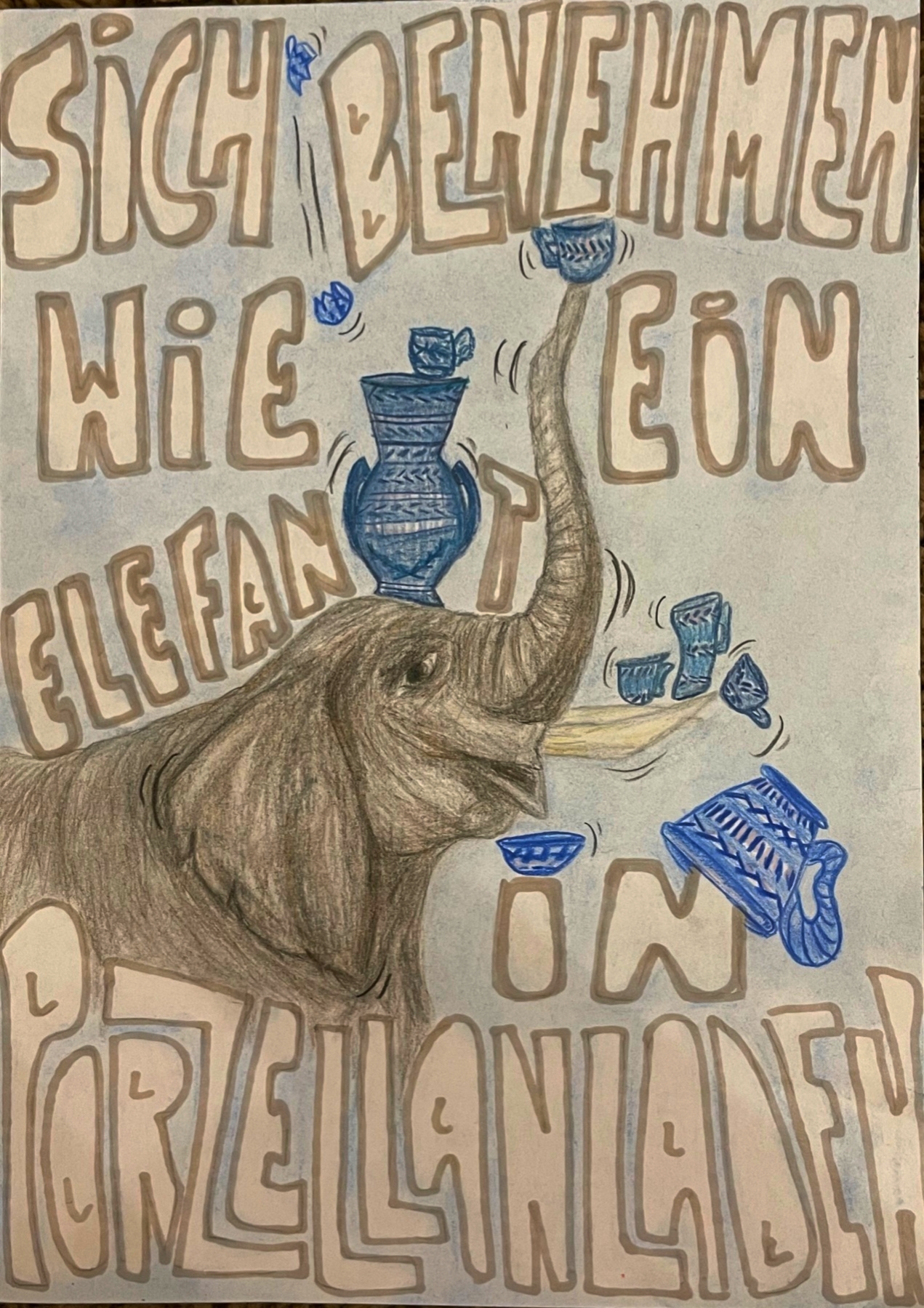 Sich benehmen wie ein elefant in porzellanladen
dziękuję
Aleksanda Sławińska
VIII b